Year 4 – Autumn Block 1 – Ready to Write

Step 8: Present Tense

We will look at Simple Present Tense and Progressive Present Tense

The Simple Present Tense is used to describe an action that is currently happening. The Progressive Present Tense is used to describe an action that started in the past, and is still going on now.
It is raining.
He dances.
The team are winning the game.
She is drumming.
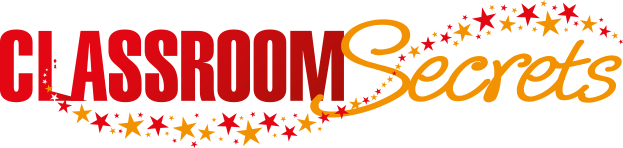 © Classroom Secrets Limited 2018
Introduction

Which sentence is written in the present tense?


1. Owen played football and then went home.


2. Amy cleaned the dishes after dinner and then went to her room.


3. Irma watches a movie and cries all the way through it.
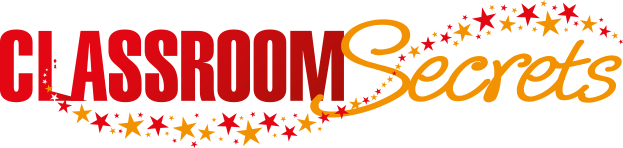 © Classroom Secrets Limited 2018
Introduction

Which sentence is written in the present tense?


1. Owen played football and then went home.


2. Amy cleaned the dishes after dinner and then went to her room.


3. Irma watches a movie and cries all the way through it.
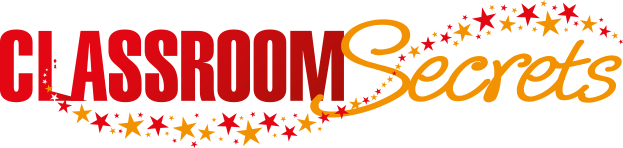 © Classroom Secrets Limited 2018
Varied Fluency 1

Match the simple present tense verb to its present progressive form.
am hoping
hope
was hoping
hoped
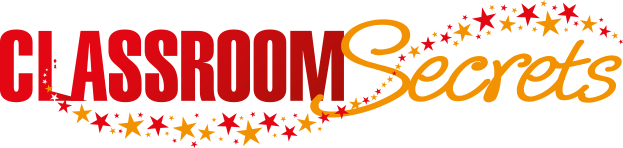 © Classroom Secrets Limited 2018
Varied Fluency 1

Match the simple present tense verb to its present progressive form.
am hoping
hope
was hoping
hoped
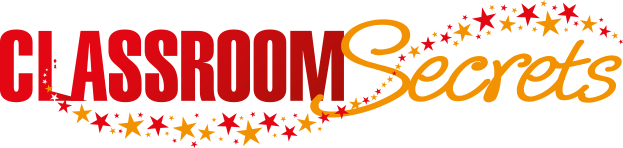 © Classroom Secrets Limited 2018
Varied Fluency 2

Circle the simple present tense verbs below.
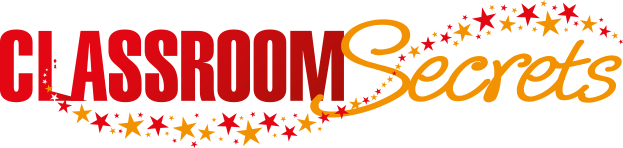 © Classroom Secrets Limited 2018
Varied Fluency 2

Circle the simple present tense verbs below.
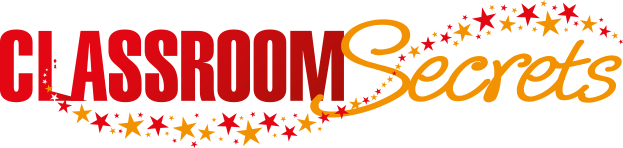 © Classroom Secrets Limited 2018
Varied Fluency 3

Tick the sentence that is in the present progressive tense.
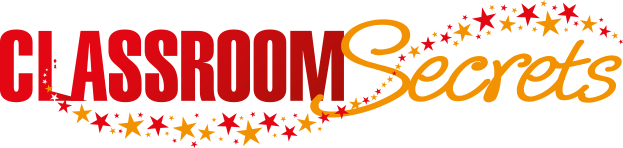 © Classroom Secrets Limited 2018
Varied Fluency 3

Tick the sentence that is in the present progressive tense.
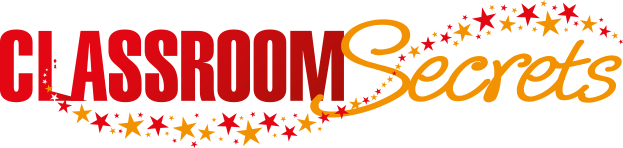 © Classroom Secrets Limited 2018
Varied Fluency 4

True or false? The sentence below is written in the present progressive tense. 



Rosa and Bryon wait for the train at the station and they play a game to pass the time.
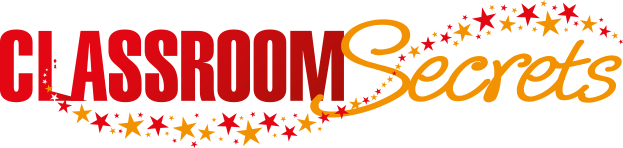 © Classroom Secrets Limited 2018
Varied Fluency 4

True or false? The sentence below is written in the present progressive tense. 



Rosa and Bryon wait for the train at the station and they play a game to pass the time. 

False, the sentence is written in the simple present tense.
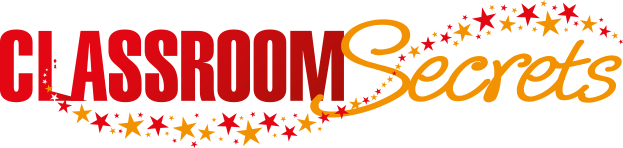 © Classroom Secrets Limited 2018